BEZPIECZNA DROGA 
DO SZKOŁY
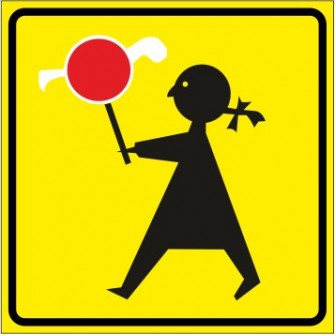 PORADNIK DLA RODZICÓW
PIESZO DO SZKOŁY
Wybierz najbezpieczniejszą trasę!
       Pamiętamy o zasadzie: najkrótsza droga nie zawsze jest najlepsza. 
       Pod uwagę przede wszystkim bierzemy takie czynniki, jak ilość przejść 
dla pieszych, rodzaj sygnalizacji świetlnej i ogólne 
      natężenie ruchu. 
       Wybieramy mniej ruchliwą drogę.
Przećwicz z dzieckiem drogę do szkoły.
Wytłumacz zasady ruchu drogowego.
      Nie przechodź przez jezdnię na czerwonym świetle.
       Przed przejściem na drugą stronę ulicy kilka razy spójrz 
w lewo i w prawo.
      Nie przechodź przez jezdnię między zaparkowanymi samochodami!
Na przystanku i w autobusie
Dzieci, kiedy stoją na przystanku, często organizują sobie różne gry i zabawy, żeby skrócić czas oczekiwania na autobus. Przestają zwracać uwagę na bliskość ulicy i bez chwili zastanowienia wbiegają na drogę. To zachowanie doprowadza do wielu groźnych wypadków. 
Wytłumacz swojemu dziecku, na co powinno zwracać uwagę 
na przystanku i w autobusie.
2. Nie pchaj się podczas wsiadania
 i wysiadania 
z autobusu.
1. Kiedy czekasz na autobus, nie zbliżaj się do ulicy.
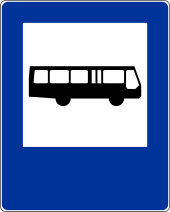 3. Po wyjściu, poczekaj, aż autobus odjedzie
i dopiero wtedy przejdź przez jezdnię.
4. Nie rozrabiaj podczas jazdy, siedź spokojnie na swoim miejscu.
5. Zajmij miejsce albo przytrzymuj się drążków.
Rowerem i hulajnogą do szkoły
Zgodnie z przepisami rowerzyści poniżej 10 roku życia traktowani są tak jak piesi i mogą poruszać się wyłącznie po chodniku pod opieką rodziców. Dopiero starsze dzieci mogą samodzielnie jeździć rowerem po ulicy, m.in. do szkoły, pod warunkiem, że posiadają kartę rowerową.
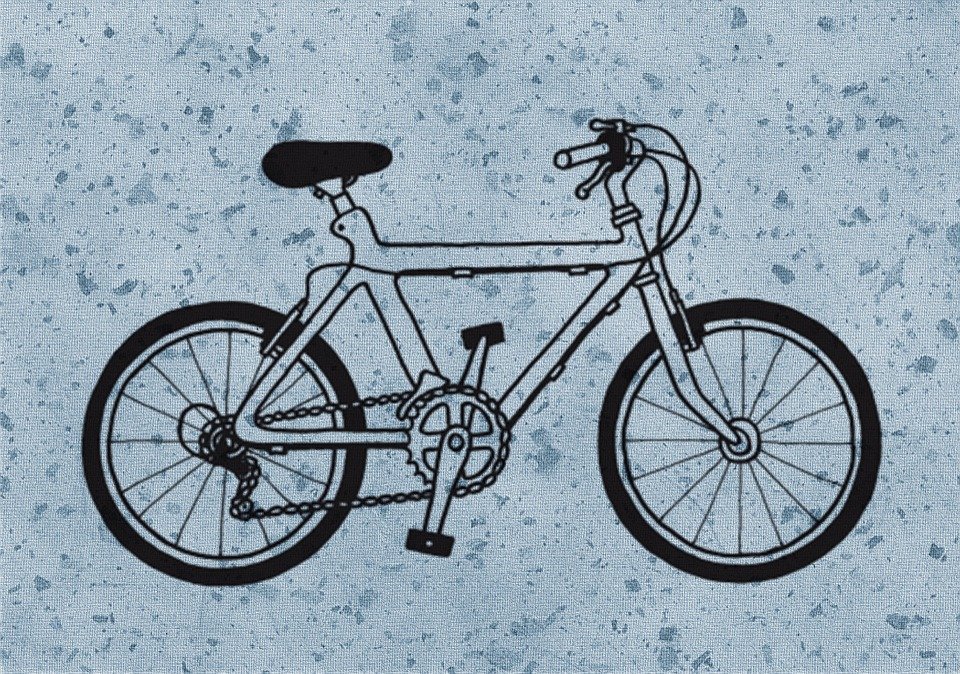 O czym należy pamiętać, jadąc na rowerze
Używaj kasku i ochraniaczy, aby uchronić się podczas upadku.
   Przez przejście dla pieszych przeprowadzaj rower.
   Trzymaj obie dłonie na kierownicy, a nogi na pedałach.
   Trzymaj się prawej strony jezdni.
   Nie rozmawiaj przez telefon komórkowy.  
  Posiadając elementy odblaskowe i oświetlenie roweru, zwiększasz swoją widoczność, głównie po zmroku.
 Pamiętaj, że na chodniku znajdują się też inne osoby.
PAMIĘTAJ !NA TERENIE SZKOŁY NIE JEŹDZIMY NA HULAJNOGACH ORAZ ROWERACH (PROWADZIMY JE), PONIEWAŻ MOŻNA ZROBIĆ KRZYWDĘ INNYM OSOBOM. ODSTAWIAMY POJAZDY NA OZNAKOWANE MIEJSCA.
Mamo, Tato,

dziecko naśladuje Twoje zachowania, daj więc dobry przykład,
zadbaj o to, by dziecko na drodze było widoczne dla kierujących,
ucz i przypominaj zasad prawidłowego poruszania się po drodze,
wyznacz dziecku jedną bezpieczną drogę z domu do szkoły/ze szkoły 
do domu,
w samochodzie przewoź dziecko zgodnie z przepisami.
Dzieci uczą się, jak bezpiecznie zachować się na ulicy 
od swoich rodziców.
http://www.chorzow.slaska.policja.gov.pl/